PowerPoint: memes
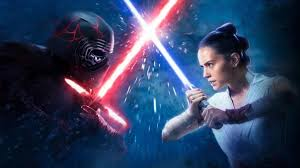 When you and your sibling both want the last cookie.
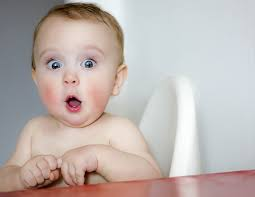 When you do something wrong and you hear Mom coming.
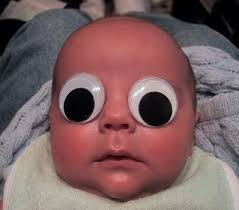 When you refuse to go to sleep.
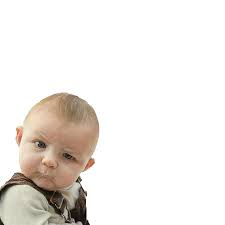 What are you looking at?
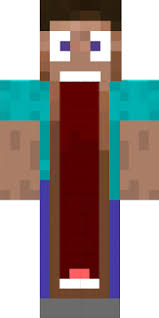 When you just got diamonds and you fall in lava:
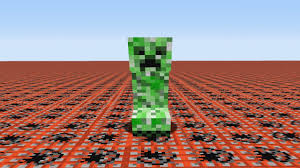 Minecraft players see this in their nightmares…
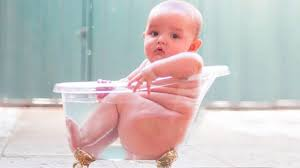 Wait… how do I get out?
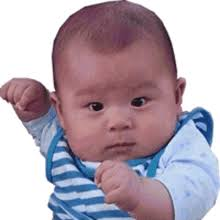 When you tell your baby that you ran out of milk:
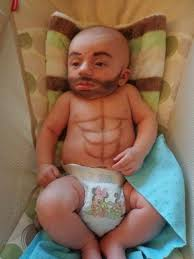 When you want to grow up faster:
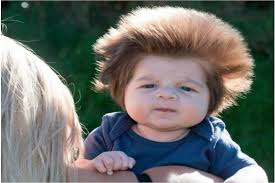 Bad hair day